MBA Core Curriculum
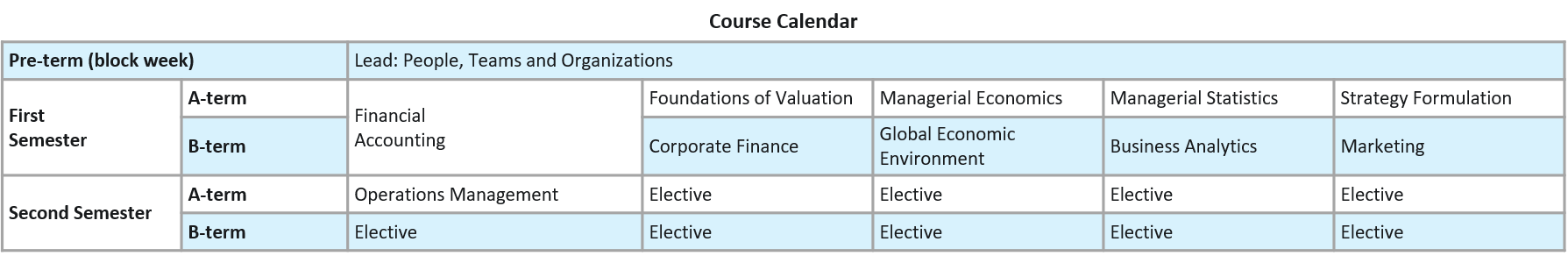 Core Curriculum Class Summaries